DIGITAL ROADSIDE
Levin
Oxford (SH1) and Bath - Levin
PANEL ID: LEVILED01
Orientation:Physical Size:Daily Visuals:Animation:
360°6 x 3m15,558Yes
8 seconds61200 x 6000500-2459
Ad Duration:Ads in Loop:Pixel Size:Operating Hours:
This digital screen located on arterial Oxford St (SH1) in the heart of the business district reaches audiences heading south to Wellington. Congestion at the traffic light-controlled intersection with Bath St assures high dwell times. Businesses in the vicinity include The Warehouse, New World, McDonald’s, and Mobil, along with other retailers and professional services. This location is a standout for audiences that visit Outdoors Stores, Office Supplies, Petrol Stations, Supermarkets and more (LANDMARKS ID).
Find on Google Maps
Find on Google Maps
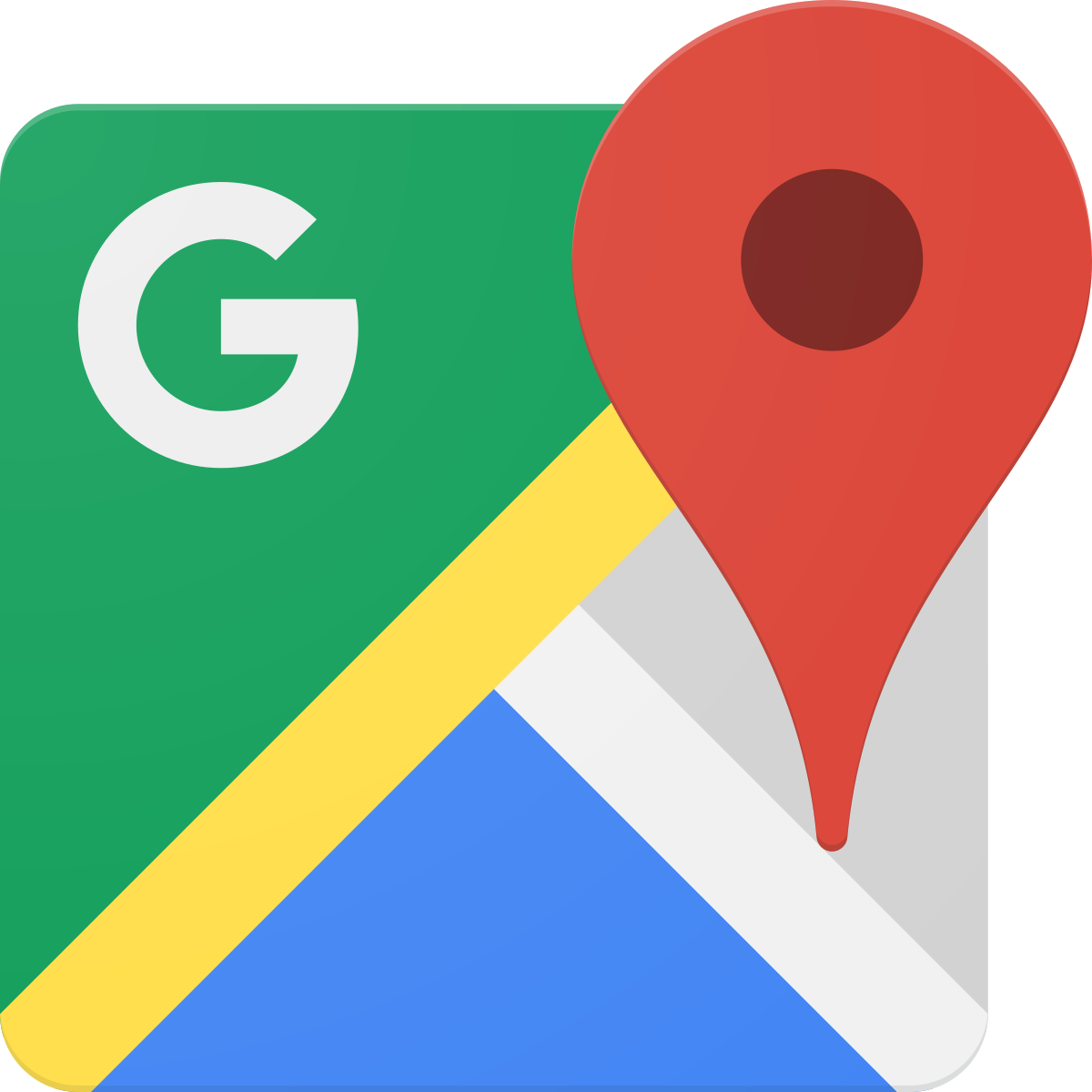 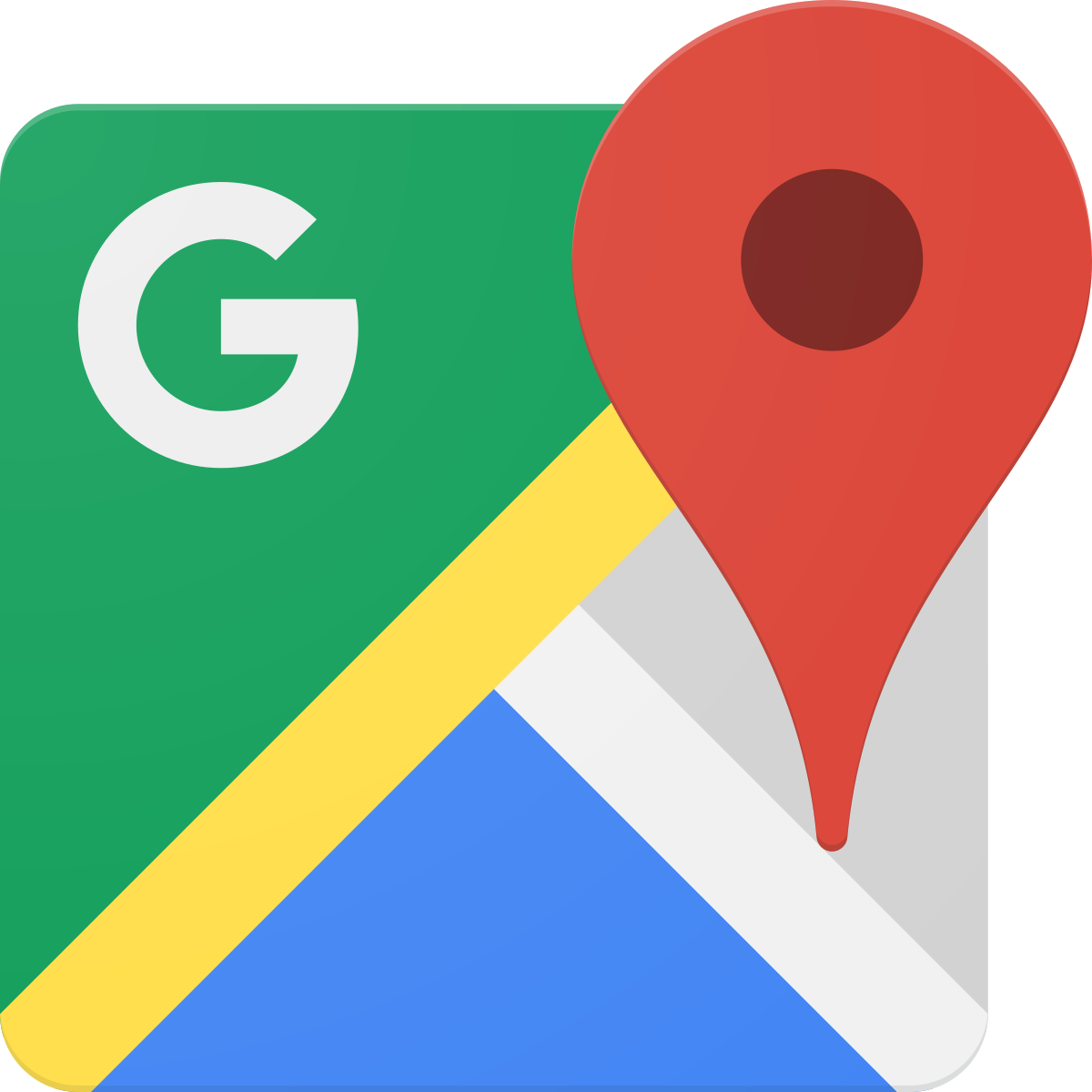